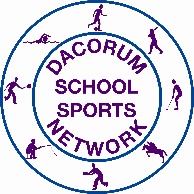 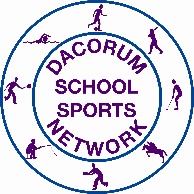 KS2 Cricket.
Lots of resources put together to create a booklet of Cricket activities.